Mgr. et Mgr. Michaela Bátorová, Ph.D.
Plavecký  způsob  kraul
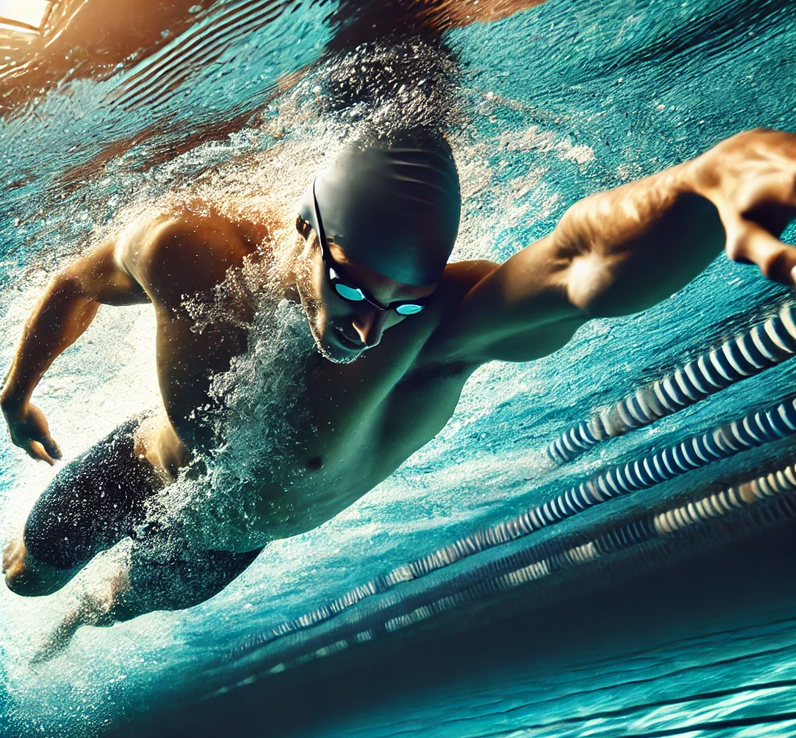 Chat GPT: AI kraul
Vývoj techniky
Plavání v poloze na prsou se střídavými pohyby paží je jedním z nejstarších způsobů pohybu ve vodě. 
 trudgeon neboli španělský ráz - vysoko zvednutá hlava, střídavými záběry paží přenášené vzduchem, nůžkovitý záběr nohou ve vodorovné rovině a převracení z boku na bok
 australský kraul - střídavé kopy ve vertikální rovině od kolen, jeden záběr paží + jeden kop nebo 
 plavání bez pohybu nohou
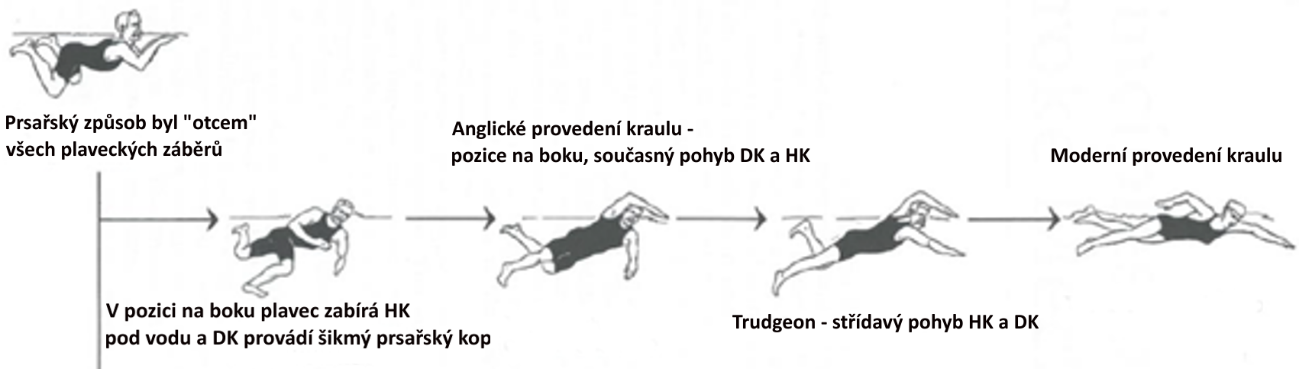 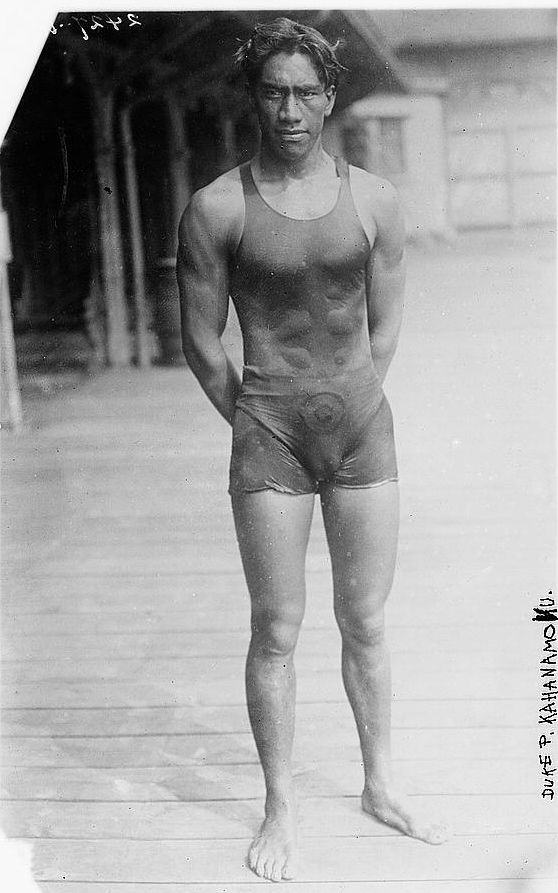 K završení techniky kraulových nohou došlo u havajského plavce Dukea Kahanamoku, který prováděl pohyby vertikálním směrem a pohyb již vycházel z kyčelního kloubu.
Tuto kraulovou techniku dále zdokonalil americký plavec Johnny  Weismuller, který zapojil rytmické dýchání s výdechem do vody, relaxovaný přenos paže, šestiúderovou souhru paží a nohou, vyšší polohu ramen a důraz na téměř svislou polohu předloktí při přenosu. 
Touto technikou jako první člověk na světe překonal hranici 1 minuty na 100m volným způsobem (58,6 s, 1922).
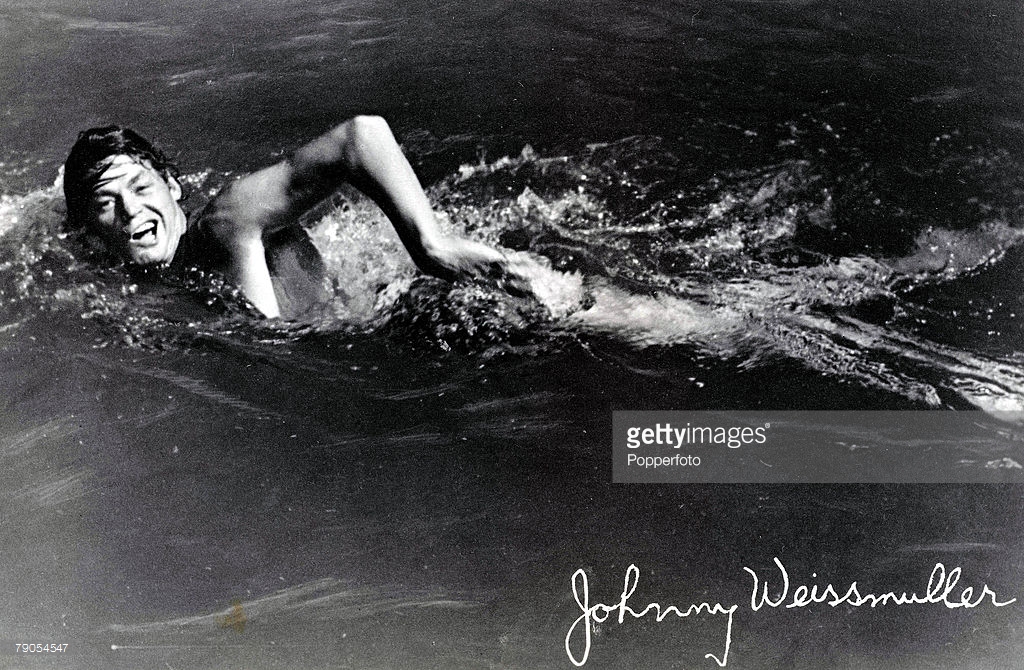 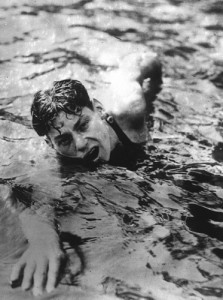 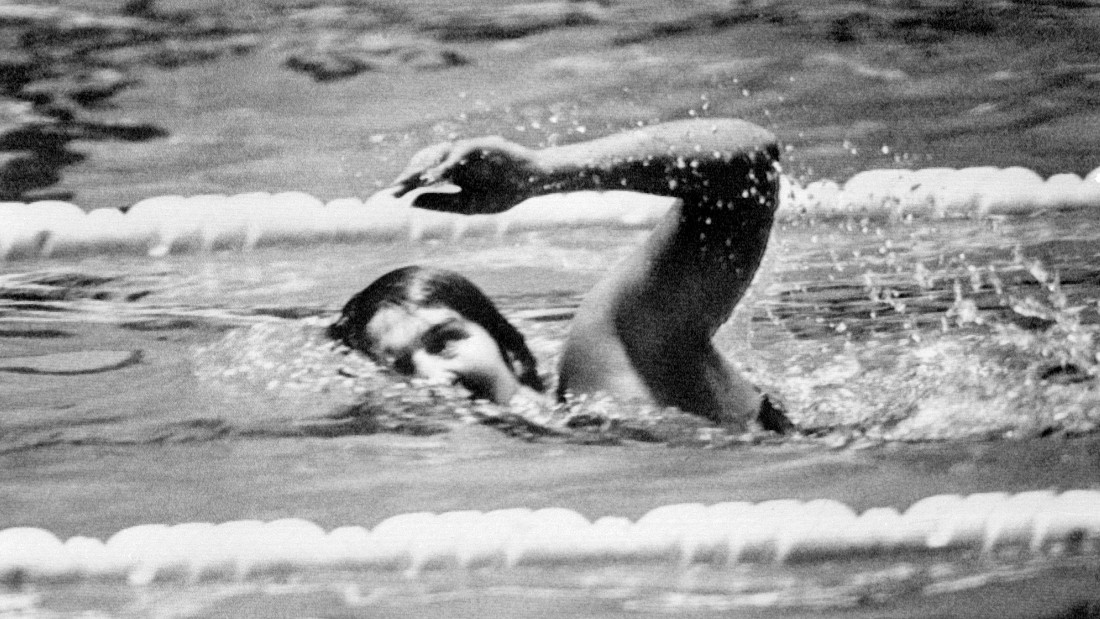 Způsob přenosu paže tvořil charakteristický rys kraulové techniky různých plaveckých škol –  japonský kraul (dobíhavý), americký kraul (minimální rotace ramen) a australský kraul. 
Australští trenéři prosazovali rotaci ramen rytmicky sladěnou se záběrem paží a vyznávali individuální pojetí techniky jednotlivých plavců.
 Australanka Dawn Fraser jako první žena překonala volným způsobem na 100m vzdálenosti hranici 1 minuty (59,9 s, 1962).
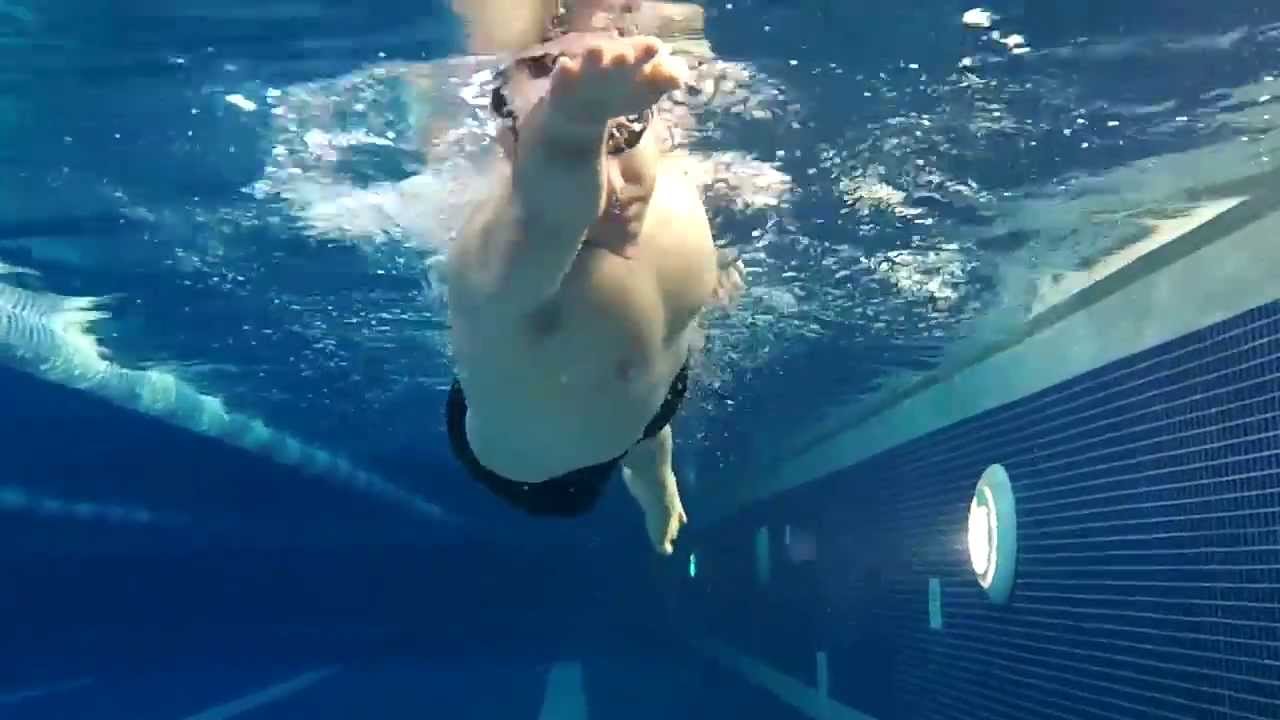 Plavecký způsob kraul je lakmusovým papírkem plavecké gramotnosti!
technika
Plavecký způsob kraul je nejrychlejší plavecký způsob a zároveň nejčastěji používaným způsobem pro sportovní plavání (triatlon, moderní pětiboj, dlouhé tratě). 

Rychlost plavání je poměrně plynulá, nastává u něj druhé nejmenší kolísání rychlosti v jednom plaveckém cyklu (nejmenší má znak).
POLOHA  těla
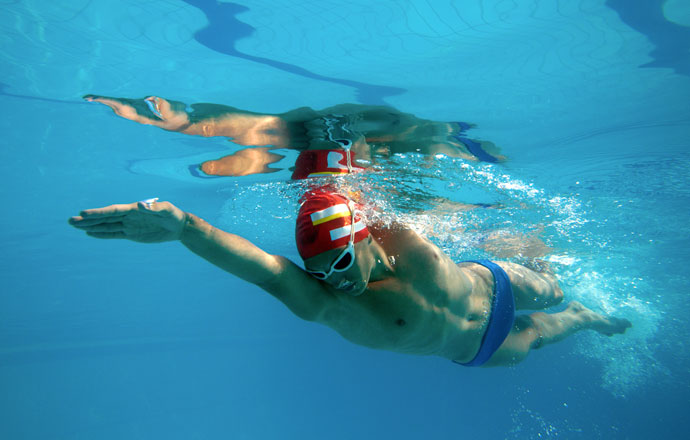 Ideální poloha těla:
 téměř horizontální poloha 
 ramena jsou mírně výše než boky  
 hlava je přirozeně v prodloužení trupu 
 plavec temenem rozráží hladinu vody a pohled směřuje šikmo dolů
 plynulá rotace (40-50°) na stranu záběru kolem podélné osy těla
 boky se vychylují na stejnou stranu jako trup pouze v menším rozsahu
Hlavní chyby v poloze těla:
 zvednutá hlava – pohled směřuje vpřed
 pokleslé boky a dolní končetiny
Zdroj: https://www.betri.cz/jak-spravne-plavat-kraul,-poloha-a-plovatelnost.html
chyby
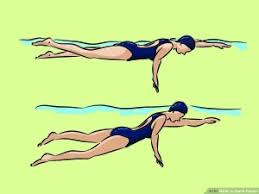 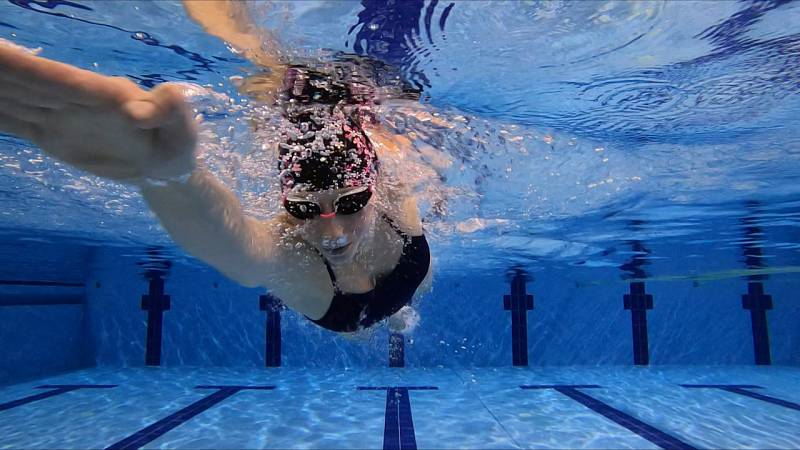 Nízká poloha hlavy udržuje boky nahoře a celé tělo horizontálně s hladinou - čím vyšší boky, tím menší odpor, což znamená efektivnější pohyb ve vodě.
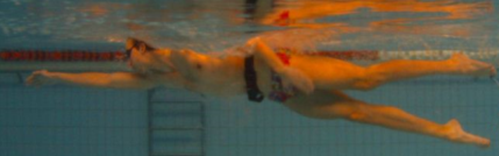 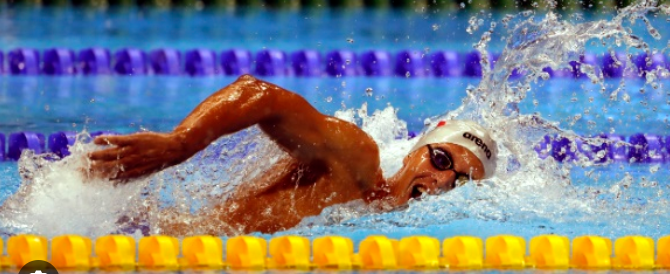 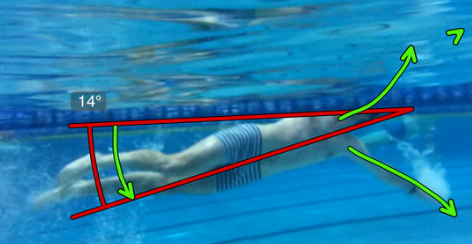 chyby
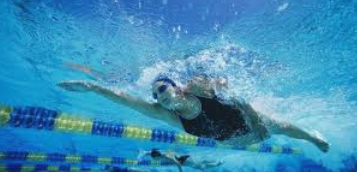 Tělo plavce by mělo zaujímat mírně šikmou polohu, která se mění v závislosti na rychlosti plavání: 

5-10° - pomalé plavání
úhel zmenšuje až k 0° - Vyšší rychlosti
v oblasti hlavy a pánve vznikají vlny, díky níž vystupují nad hladinu záda a část hýždí.
Co významně ovlivňuje pozici těla na vodní hladině?
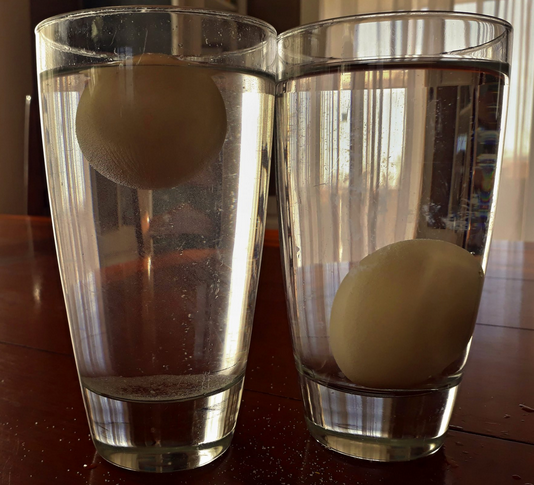 Hustota těla - jeho skladba (tuková tkáň, svalstvo, kosti)
 
- hustota tukové tkáně 920-940 kg.m-3
- hustota svalstva 1040-1050 kg.m-3
hustota kostí 1700-1900 kg.m-3
S nádechem se zvětšuje objem těla a tím pádem klesá hustota, s výdechem je tomu naopak. 
V závislosti na dýchání se hustota pohybuje kolem 1000 kg.m-3
Hustota vody:
Hustotu vody ovlivňuje teplota jen minimálně
Výrazně hustotu vody ovlivňují minerály
Zdroj:https://www.spolupozaskolu.sk/hustota-kvapalin/
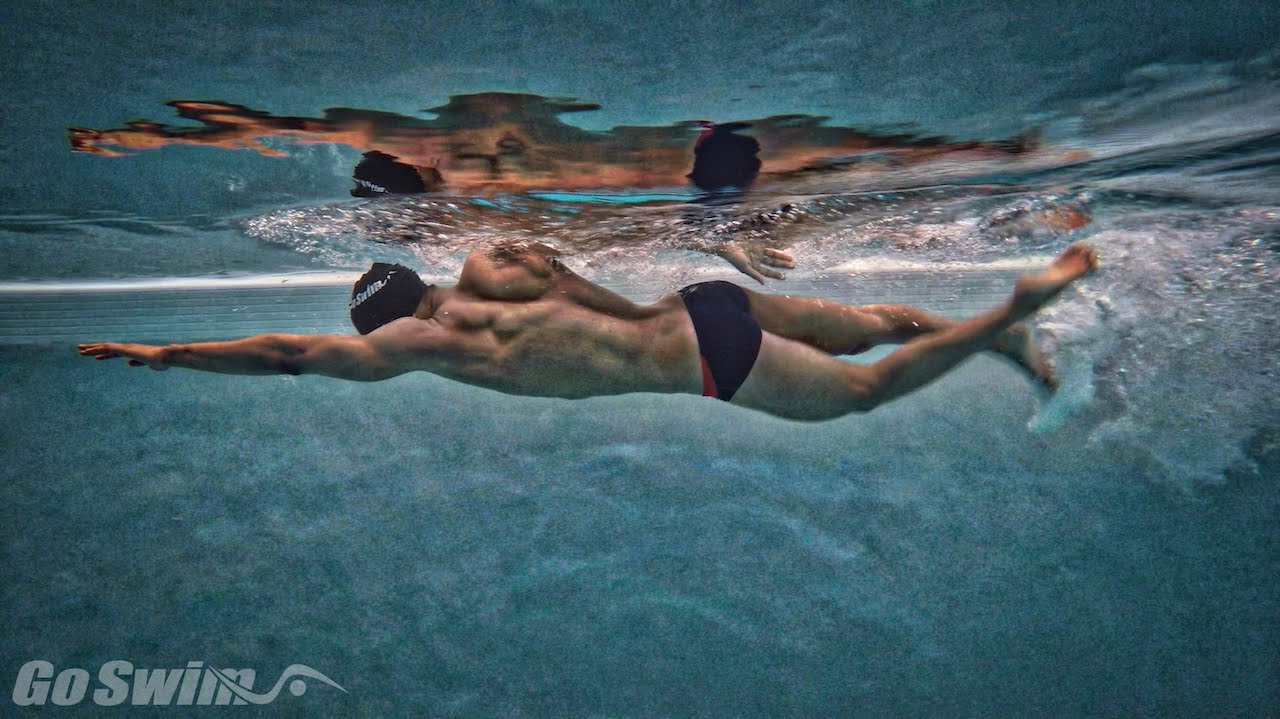 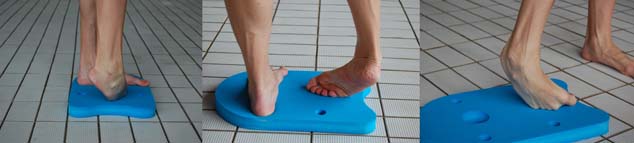 Tuhý kotník = nesprávná práce nohou = vysazené hýždě = špatná poloha těla = nelze správně vytočit trup = nelze se bez vytočení správně nadechnout = nemohu bez správného nádechu uplavat delší vzdálenost.
Správná poloha těla = optimální práce dolních končetin = extrémně uvolněný hlezenní kloub
https://www.youtube.com/watch?v=I-WkwYHFT6o
Dolní končetiny
Práce nohou má především funkci stabilizační a vyrovnávací, čímž vytváří optimální podmínky pro záběry paží a přispívá k udržení rovnoměrné rychlosti plavání.








Podíl práce kraulových nohou na celkovém výkonu je 15 – 20%
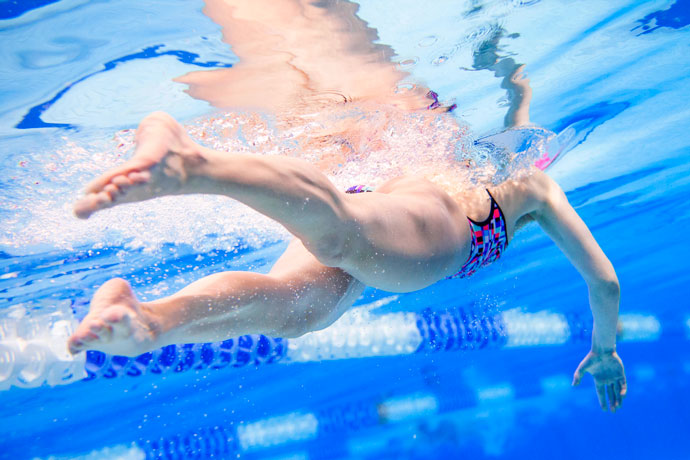 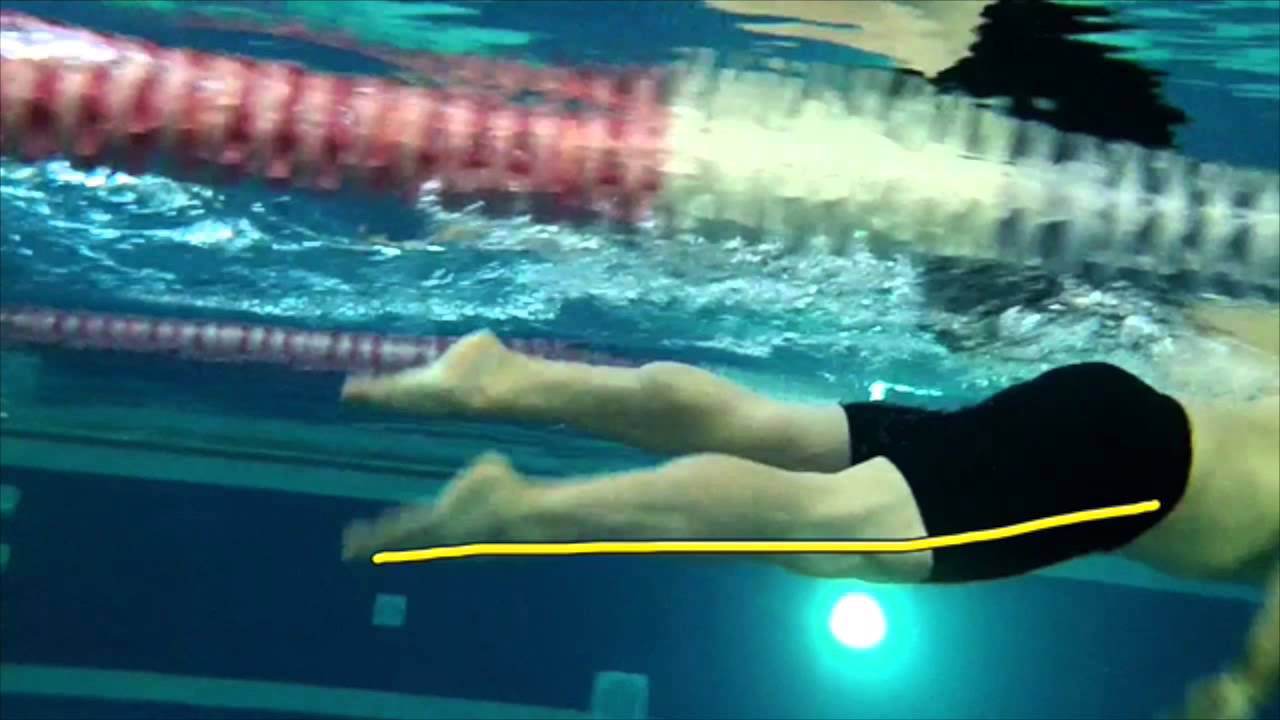 Pohyb vychází z kyčelních kloubů a celý pohyb má vlnivý charakter přes pokrčené koleno až do jeho opětovného propnutí.
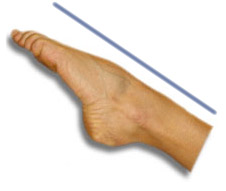 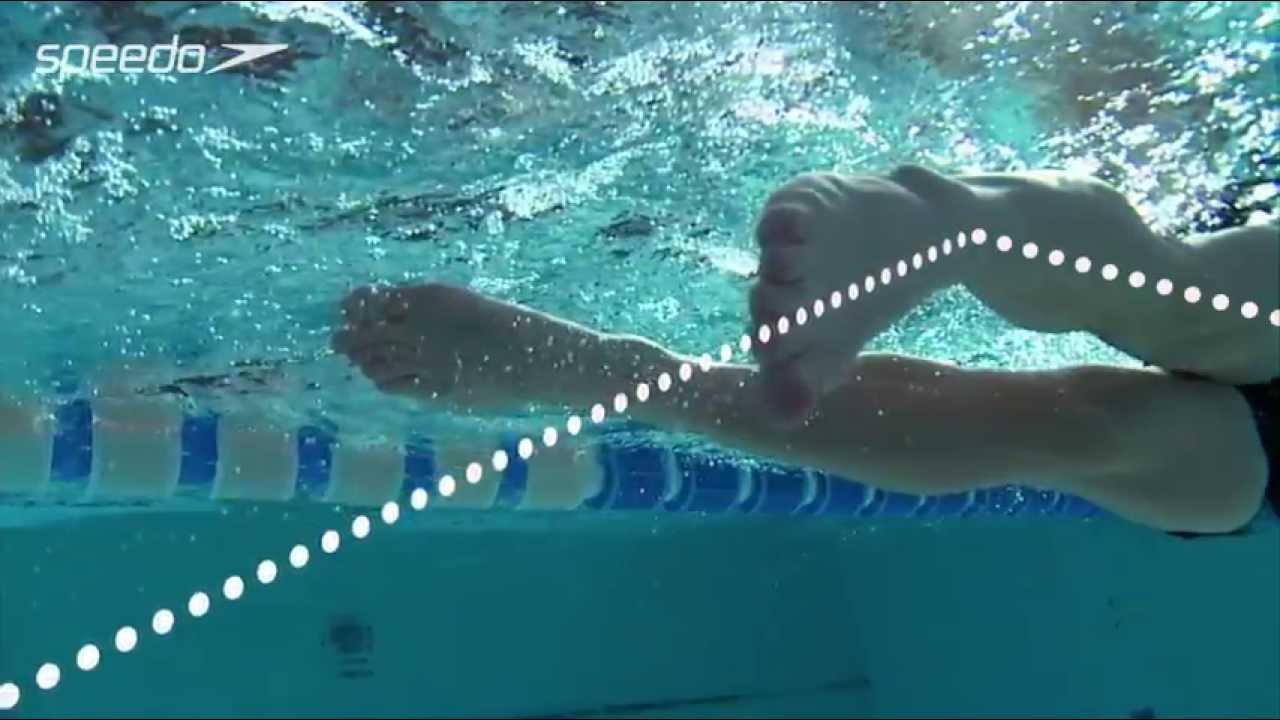 Chodidlo je  
uvolněné, natažené (plantární flexe) 
špičky směřují k sobě a paty od sebe
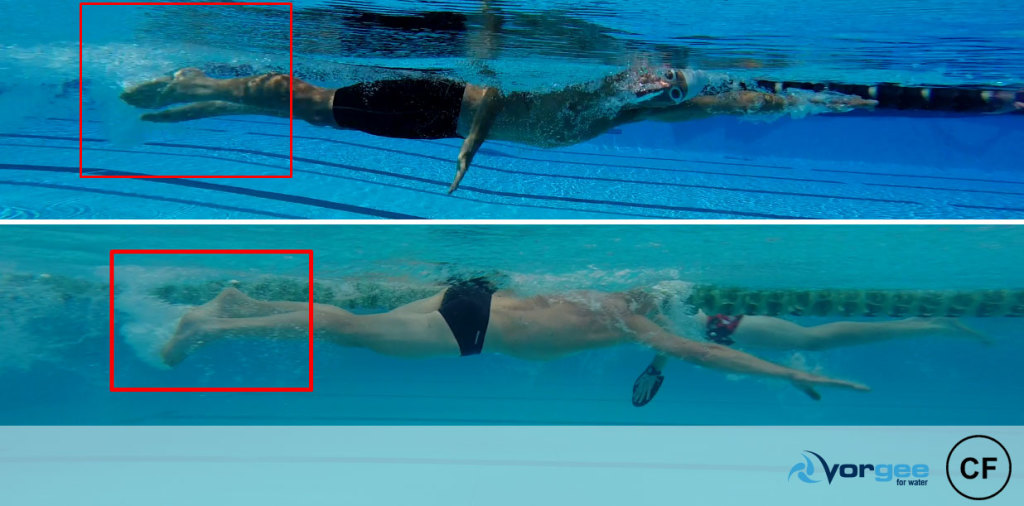 Práce nohou se skládá

 z kopu (záběru) směrem dolů –přes pokrčené koleno  

 z pohybu nohy směrem nahoru k hladině – nataženou nohou
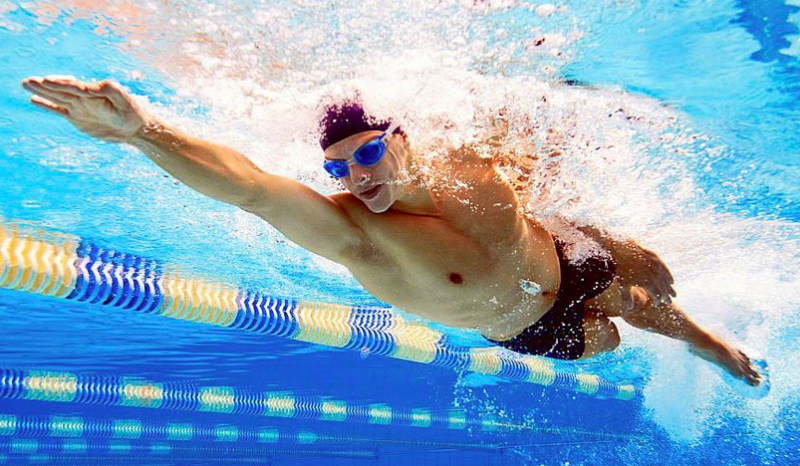 šestidobý kraul = 6 kopů na jeden cyklus paží
Chyby dolních končetin
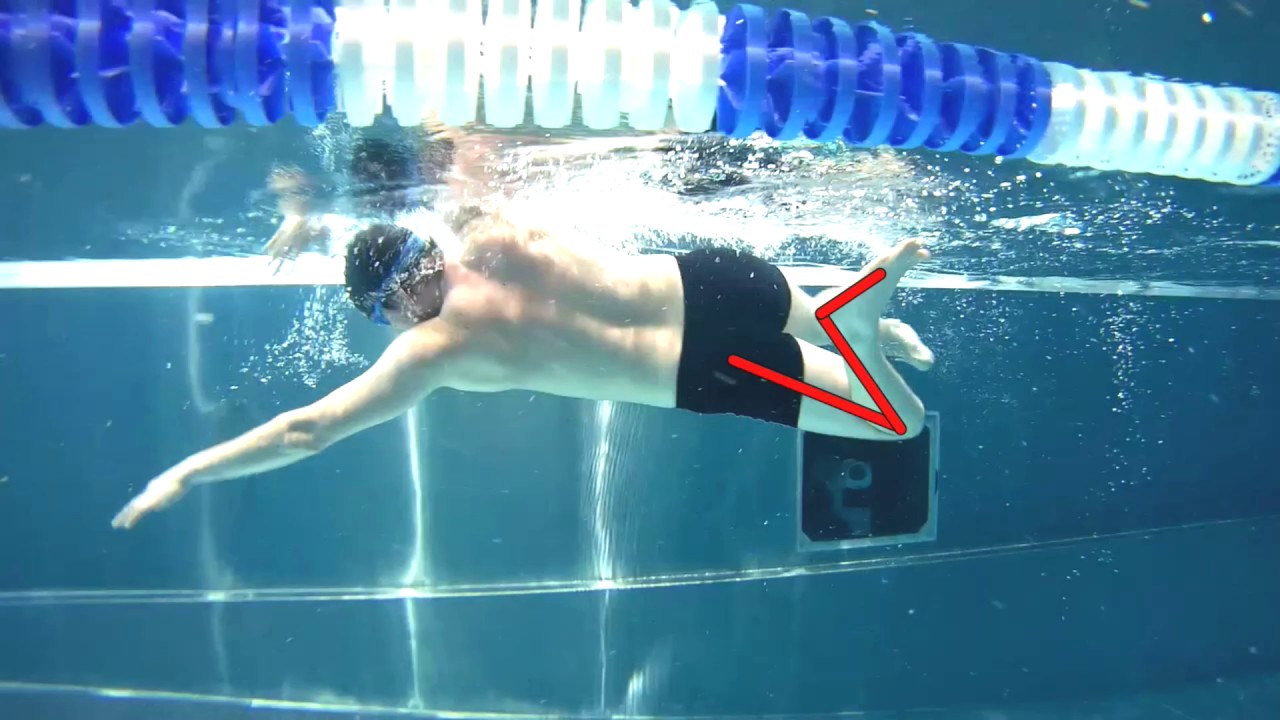 nohy jsou příliš krčeny v kolenou
 pohyb nevychází z kyčlí, ale z kolen
 vysazený zadek, nohy kopou hluboko pod hladinou 
 „cyklistický“ pohyb nohou – neuvolněný hlezenní kloub
 kopání napnutýma nohama
 kopání příliš do stran
 kombinace a kumulace těchto chyb
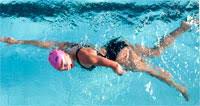 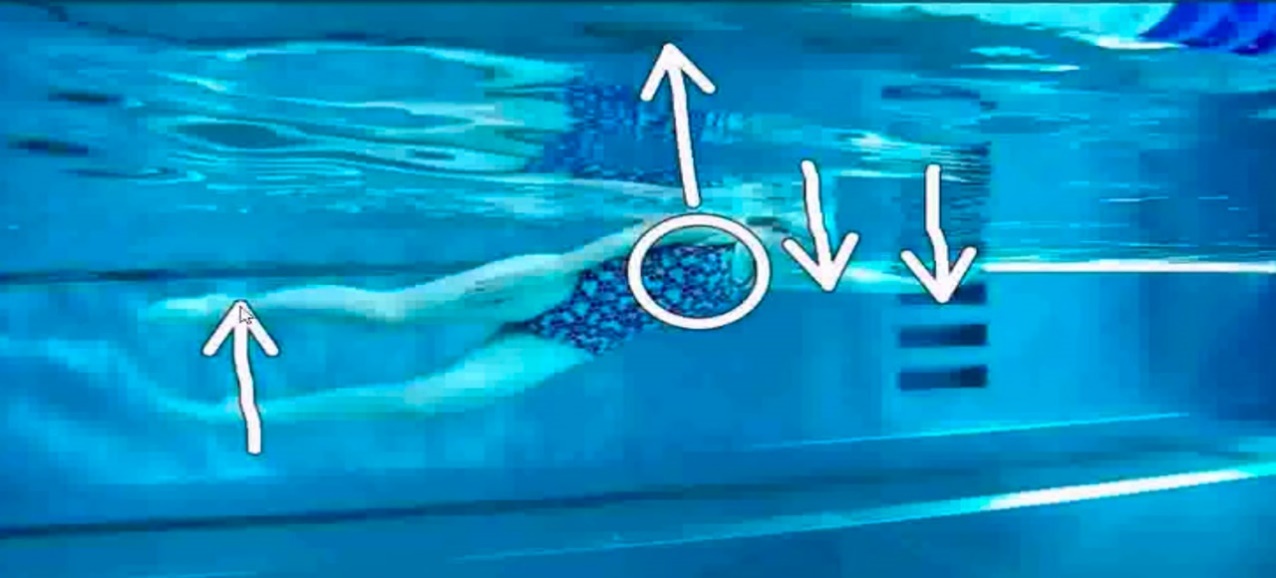 Horní končetiny
hlavní hnací síla 
představují 80 – 85% z celkového výkonu
 střídavý záběr pažemi pod trupem
 přenos paží nad vodou
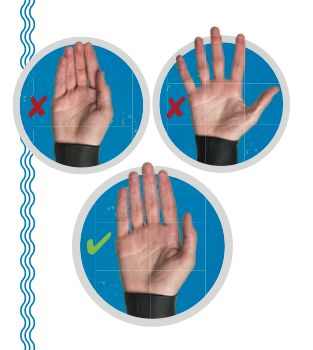 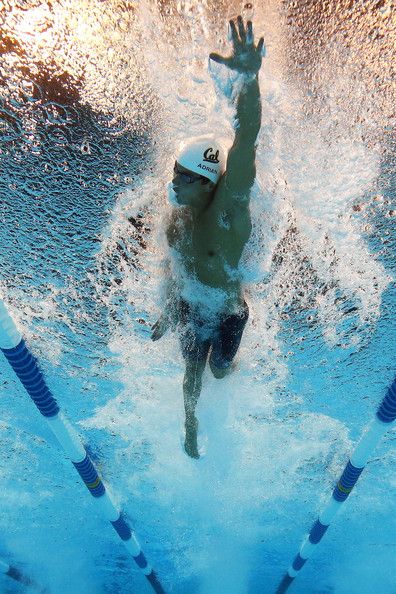 Prsty - mírně roztaženy, 
            ale při záběru pevné.
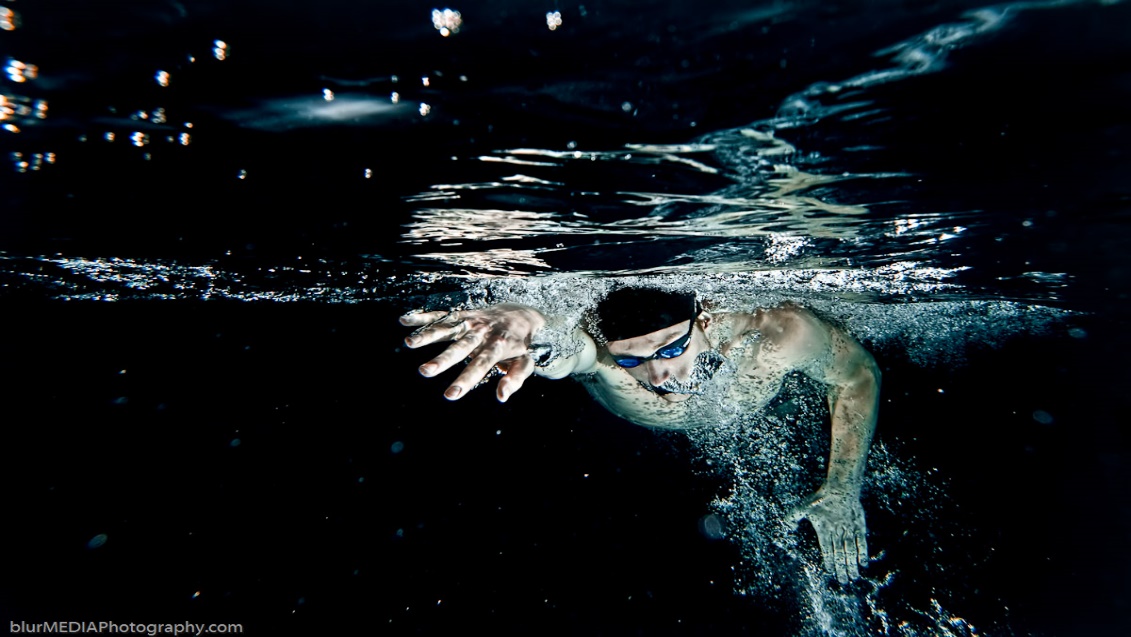 pohyb paže
Rozlišujeme fáze pohybu paže
přípravná fáze
přechodná fáze
záběrová fáze 
přitažení, odtlačení
fáze vytažení
přenos paže
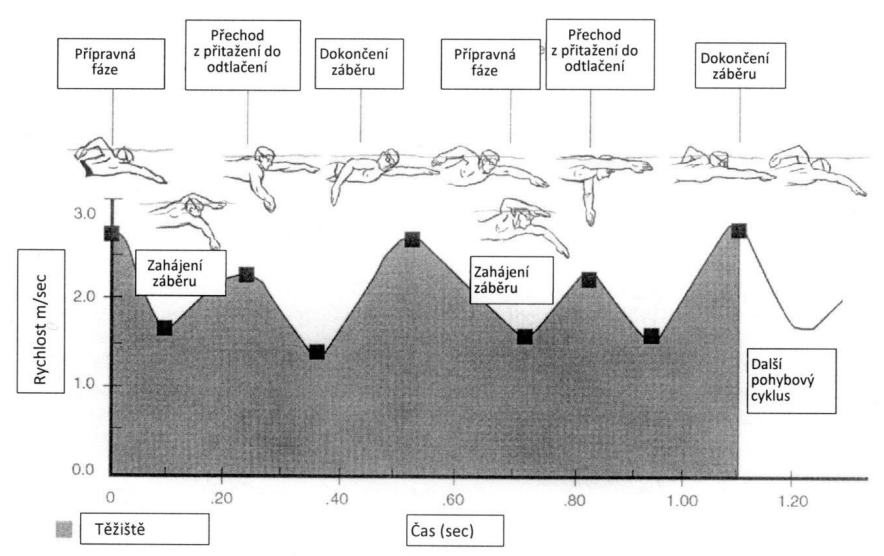 (Maglischo, 2003)
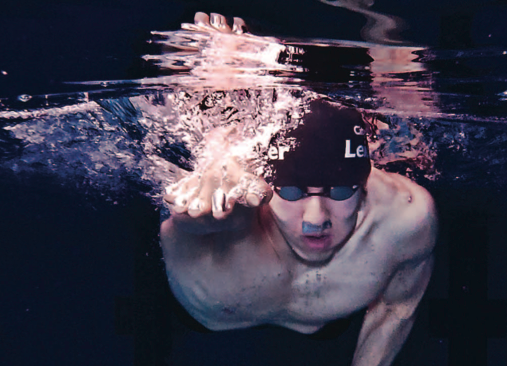 Přípravná fáze 

začíná protnutím hladiny rukou po přenosu vpřed a končí, kdy se dlaň začne pohybovat směrem dolů
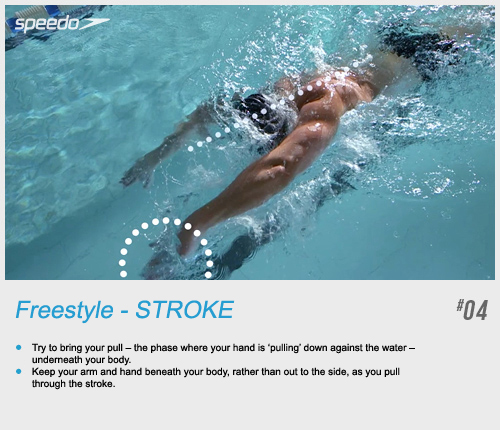 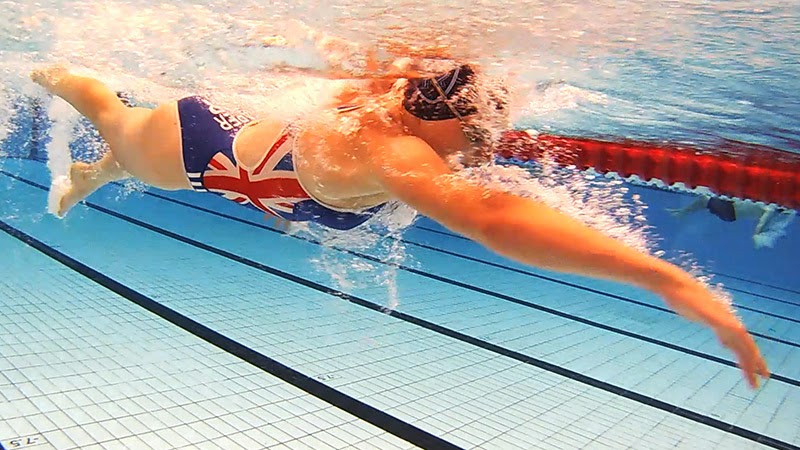 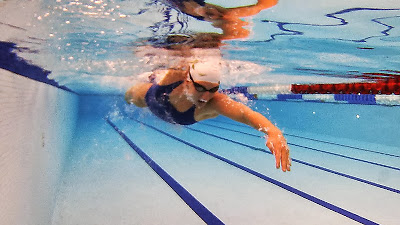 Přechodná fáze 

je velmi krátká, ruka se začíná pohybovat směrem dolů do polohy záběrové  tzv. „uchopí vodu“
3 styly přechodná fáze
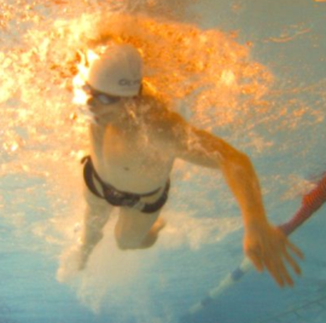 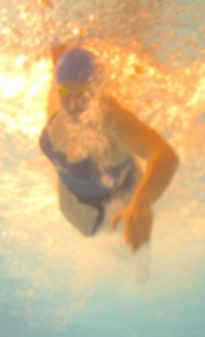 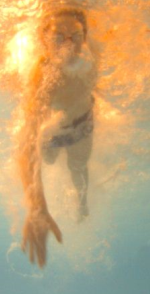 (Bátorová, 2023)
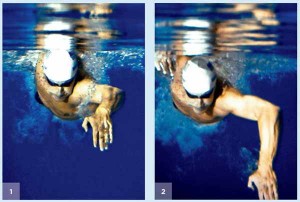 Záběrová fáze 
je pracovní fází a rozdělujeme ji na fázi přitahování a fázi odtlačování
Fáze přitahování
začíná uchopení vody  
 končí, když je paže kolmo k plavci  
 loket svírá nejmenší úhel (80°- 120°) tzn. ohnutí v loketním kloubu je největší 
 poloha vysokého lokte
 záběr ruky a současně i předloktí směřuje vzad k podélné ose plavce
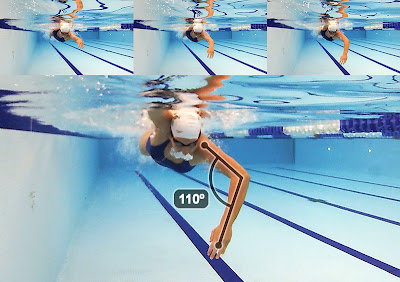 Fáze odtlačování
začíná, když je paže kolmo k trupu 
 končí dokončením záběru do natažené paže 
 záběr končí v oblasti kyčelního kloubu 
 rychlost záběru je nejvyšší
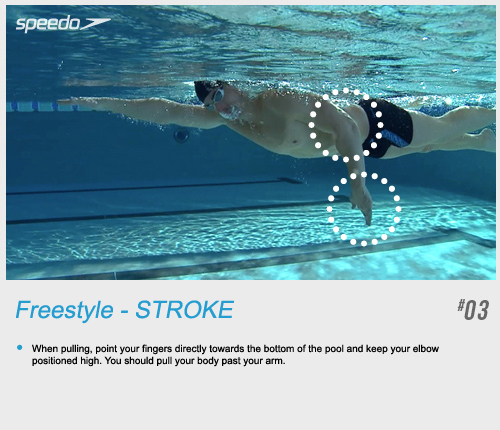 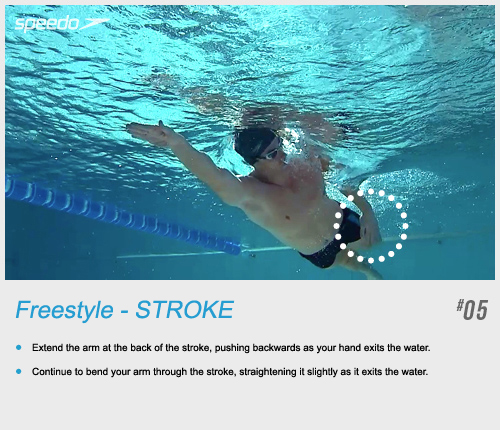 Zobrazení pohybu HK bez propulze (zeleně) a zahájení propulzní fáze (modře)
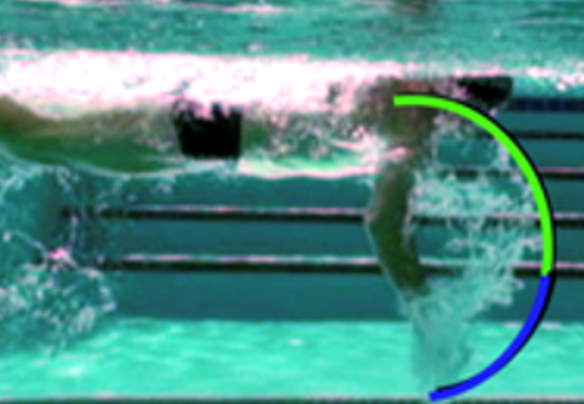 Hall, 2020b
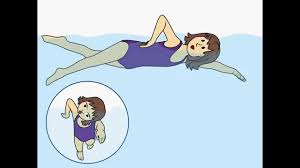 Fáze vytažení 
začíná po ukončení záběru, kdy se paže pohybuje nahoru a vpřed, ideálně loktem směrem vzhůru
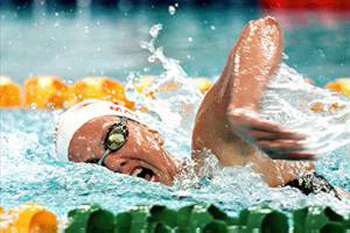 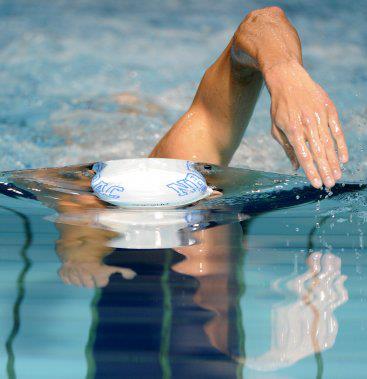 Přenos paže 

je prováděn uvolněnými svaly, kdy předloktí a ruka vykonávají kyvadlový pohyb
Chyby horních končetin
paže se zasouvá vně osy nebo ji naopak kříží
 nevytažení paže vpřed před začátkem záběru – zkrácený záběr vpředu
 nedotažení záběru do natažené paže – zkrácení záběru vzadu
pokleslý loket, propadlé rameno při záběru – neúčinný záběr
úder rukama o hladinu – paže se do vody nezasouvá správně
 ruce tlačí vodu v začátku záběru příliš dolů – neuchopení vody 
 záběr příliš nataženou paží – malá efektivita, plavec se zvedá z vody
 záběr je veden příliš přes podélnou osu těla
 záběr je veden příliš do strany od podélné osy těla
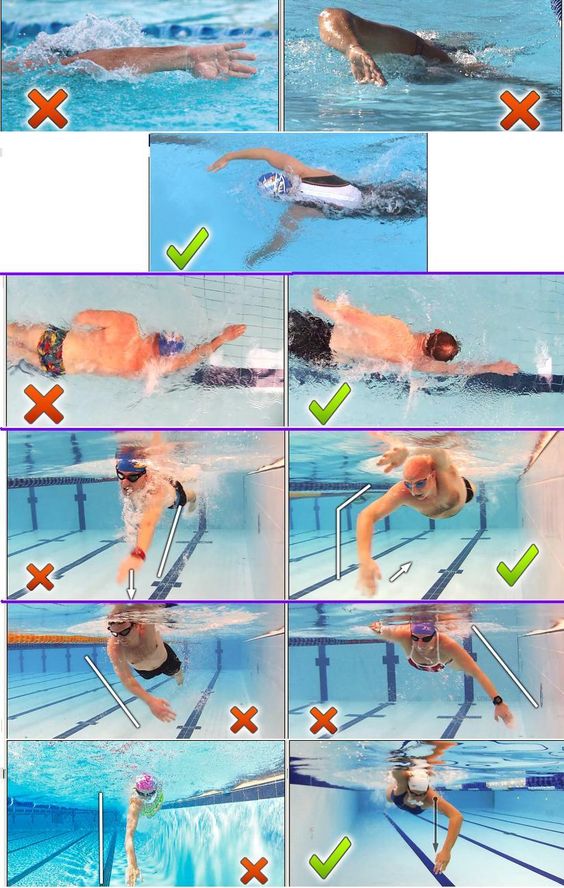 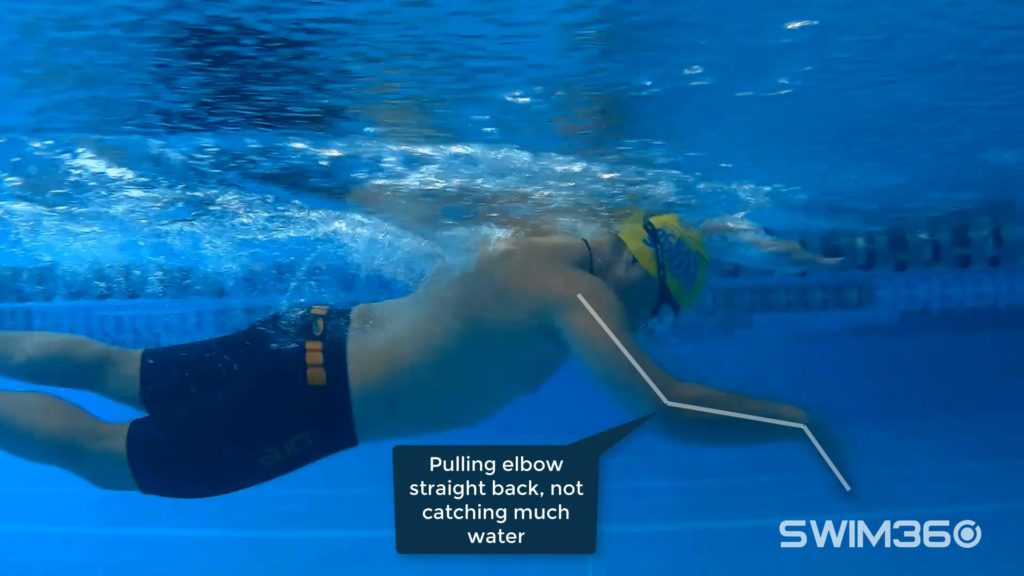 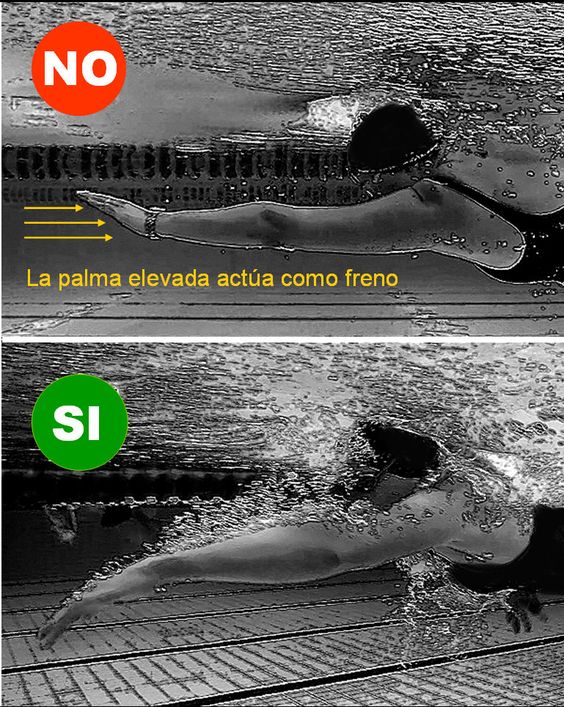 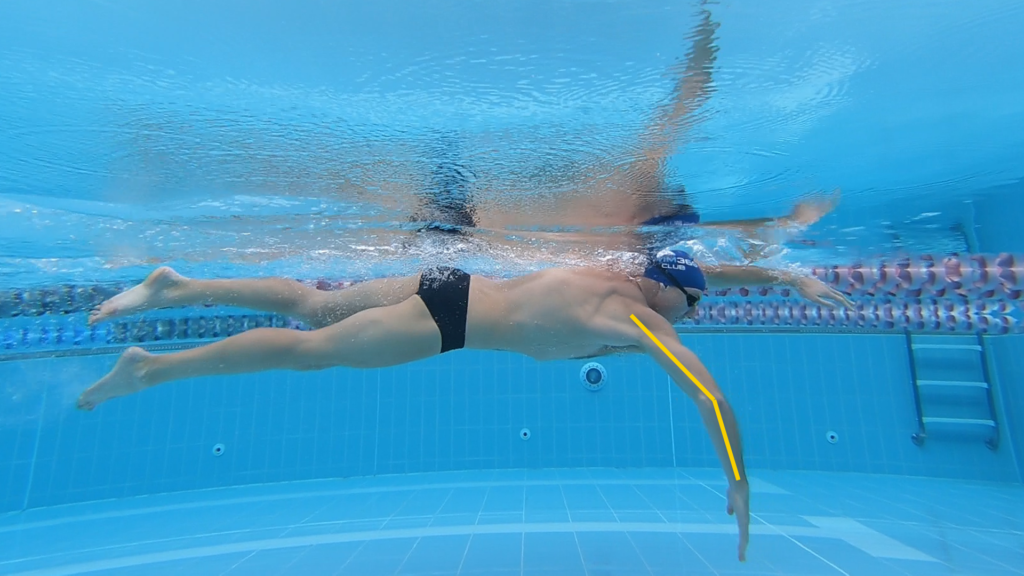 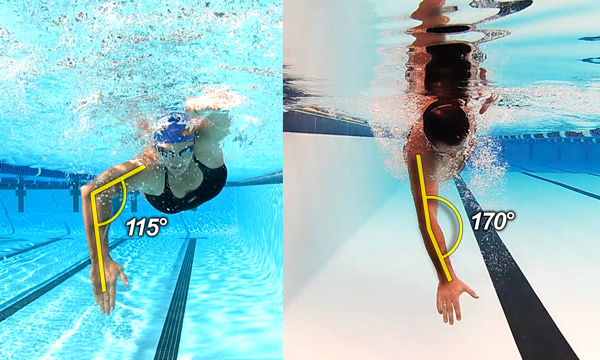 6 nejčastějších chyb u plaveckého způsobu kraul – paže
https://www.youtube.com/watch?v=sEGotawjueU&pp=QAA%3D
dýchání
Nádech je prováděn v mezizáběrové pauze!






paže na nádechové straně ukončila záběr a druhá paže ještě nezačala zabírat
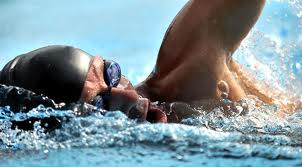 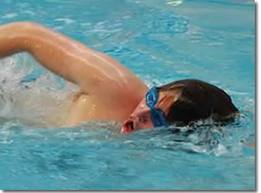 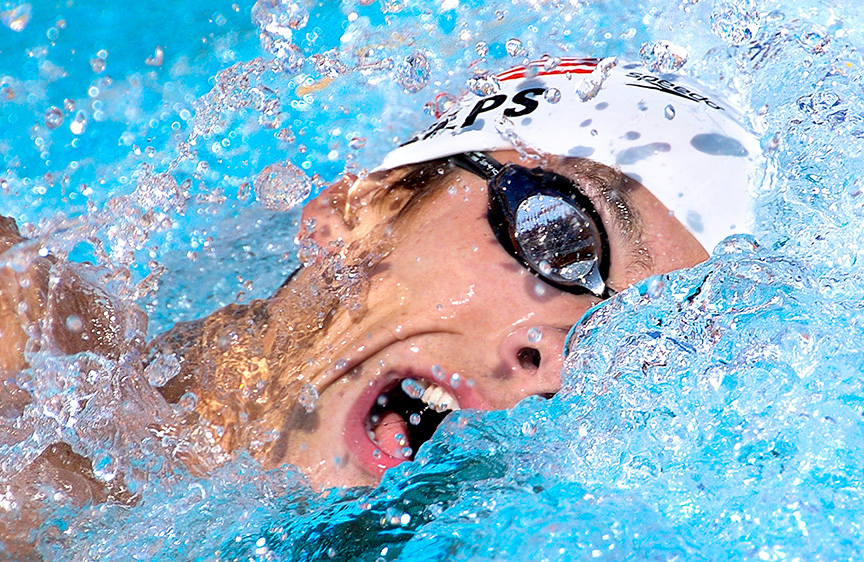 Bilaterární (oboustranné) dýchání
Chyby  v  dýchání
neúplný a opožděný výdech  - plavec vydechuje až nad hladinou
 nádech je prováděn po dlouhou dobu – hlava blokuje přenos paže
 nádech je doprovázen záklonem hlavy
 při nádechu již dochází k záběru protilehlé paže – nedostatečný nádech i záběr
souhra
plavání pažemi a nohama při souvislém plavání v synchronizaci s nádechem
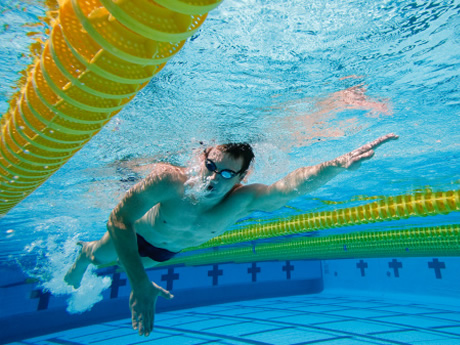 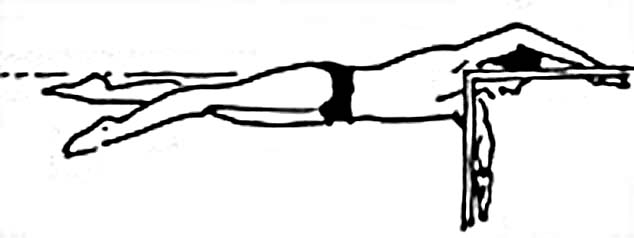 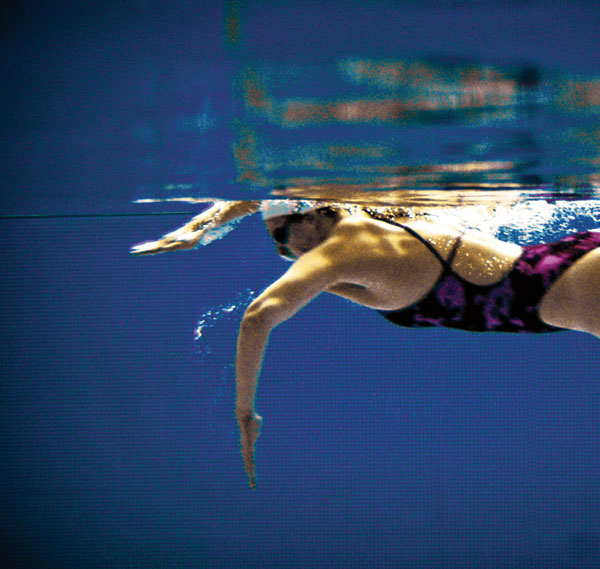 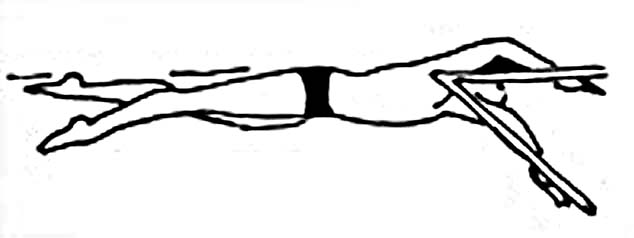 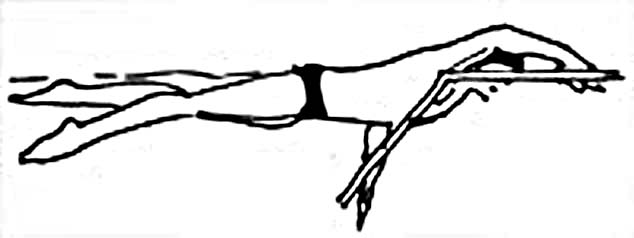 Chyby  v  souhře
nedostatečná 
nebo přehnaná rotace
pravidla
Pravidla plaveckého způsobu kraul jsou nejméně omezena

SW 5.1 V takto označené disciplíně může závodník plavat jakýmkoli způsobem. V polohovém závodě a v polohové štafetě znamená volný způsob jakýkoli jiný způsob než znak, prsa nebo motýlek. 
SW 5.2 Při dokončení každé délky bazénu a v cíli se plavec musí dotknout stěny kteroukoliv částí těla. 
SW 5.3 Během celého závodu musí některá část těla plavce protínat vodní hladinu, plavci je dovoleno být zcela ponořen během obrátky a do vzdálenosti 15 m po startu a každé obrátce. Po dosažení této vzdálenosti musí hlava protnout hladinu vody.
Metodika Nácviku
ukázka, pozorování, vysvětlení, cvičení, korekce chyb


Zvládnutá splývavá poloha a dýchání do vody!
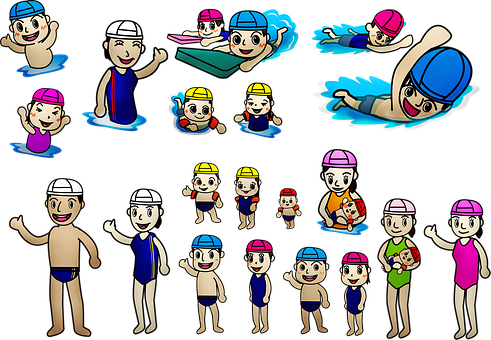 NOHY
Nácvik střídavého pohybu dolních končetin – na suchu – možnost zrakové kontroly, správné postavení chodidel (paty, špičky, nárty, kotník), pohyb z kyčlí
 Nácvik kraulového kopu – ve vodě – v sedu/podporu vzad/lehu, u stěny, s pomůckou a se správným vytáčením hlavy do strany pro nádech
 Kraulové nohy s deskou – v držení obou paží, jedné paže na boku, proti odporu, ve dvojici
 Kraulové nohy bez desky – bez dýchání, s nádechem na bok, různou intenzitou
 Kraulové nohy ve vertikální poloze – s různou polohou paží
Kraulové nohy s otáčením kolem podélné osy těla (kraulové + znakové nohy)
paže
Nácvik střídavého pohybu horních končetin – na suchu – uvědomění si fáze záběrové a fáze přenosu
 Nácvik v nízké vodě po pás – u kraje, ve stoji, v pohybu – bez dýchání, s dýcháním na jednu stranu
 Kraulové nohy s deskou v jedné ruce – s nádechem na stranu - bez záběru (pouze vytáčení), s vytažením ruky z kapsy (vytáhne pouze loket do 1/3 a vrátí), se záběrem jedné paže – totéž lze provádět bez desky
 Kraulové nohy s deskou v obou pažích – střídání záběru paží P,L – bez nádechu, s dýcháním na lepší stranu, střídat strany
Kraulové paže s nadlehčením nohou (dobíhačka) – bez dýchání, s dýcháním
souhra
Kraulová „dobíhačka“ – bez dýchání, s nádechem na lepší stranu, střídat nádechovou stranu
 Kraulová souhra bez dobíhání paží
 Nácvik uvolněného přenosu paže – dotyk v podpaždí, vysoký loket, čeření prsty hladiny
 Kraulová souhra – ruce v pěst, prsty roztažené, co nejméně záběrů, dotyk stehna při dokončení záběru, rotace ramen, bilaterální dýchání, různá intenzita kopání
Děkuji za pozornost
Hall, G. (2020b). Freestyle Pulling Cycle: The Propulsion Phase. SwimSwam. Získáno 22. října 2022, z https://swimswam.com/six-phases-of-the-freestyle-pulling-cyclethe-propulsion-phase/
Maglischo, E. W. (1993). Swimming Even Faster. Mayfield Publishing Co.
Maglischo, E. W. (2003). Swimming Faster. Human Kinetics.
Maglischo, E. W. (2016). A Primer for Swimming Coaches Volume 2: Biomechanical Foundations. Nova Science Publishers.
Bátorová, M. (2023). Využití tachografu a akcelerometru pro analýzu plavecké techniky kraul, disertační práce, FTK Olomouc
Materiály Dita Hlavoňová a Miroslav Lukášek FSPS MUNI